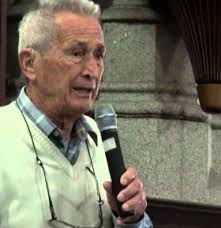 Escola de Fé e Política Waldemar Rossi
Turma - 2020
Tempo da Criação  - 2020
Setembro / Outubro / 2020
O que é o Tempo da Criação?
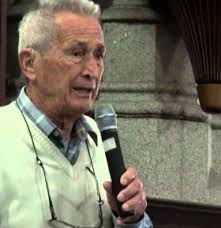 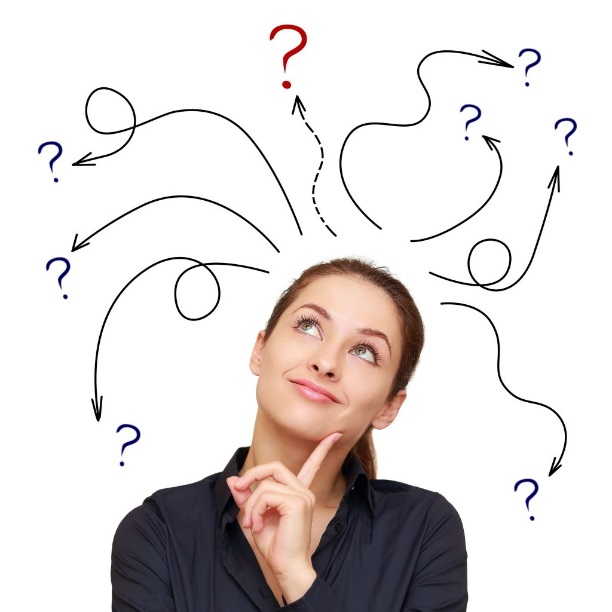 Tempo da Criação
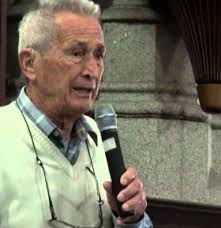 O Tempo da Criação é a época do ano em que os 2,2 bilhões de cristãos em todo o mundo são convidados a orar e cuidar da criação.

É comemorado anualmente de 1 de setembro a 4 de outubro.

Este Tempo une a família cristã global em torno de um propósito comum.

Oferece oportunidade de celebrar momentos de oração, reflexão e de participar de diversas ações pelo cuidado com a criação.

O dia 1º de Setembro foi proclamado como o Dia da Oração pela Criação, na Igreja Ortodoxa Oriental pelo Patriarca Ecumênico Dimitrios I, em 1989

A data passou a ser adotada por outras igrejas cristãs europeias em 2001. O Papa Francisco adotou esta data em 2015.

Nos últimos anos, muitas igrejas cristãs começaram a celebrar o “Tempo da Criação”, entre 1 de Setembro a 4 de Outubro, Festa de S. Francisco.
A inspiração pela “Laudato Si”
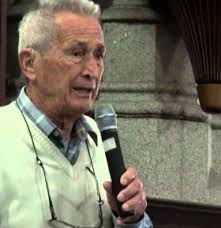 Como uma rede ecumênica, somos inspirados pelo apelo urgente do Papa Francisco em sua carta encíclica “Laudato Si”:
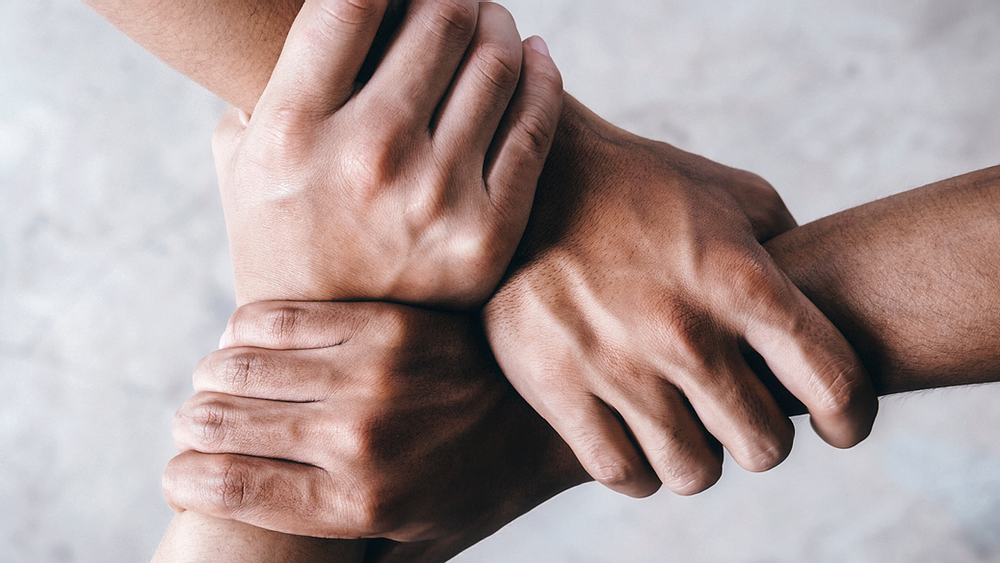 “A renovar o diálogo sobre a maneira como estamos construindo o futuro do planeta”, pois, “precisamos de uma nova solidariedade universal”, em que os mais vulneráveis são apoiados e capacitados com dignidade.
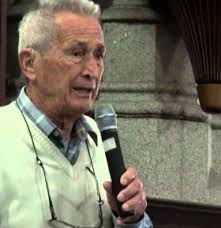 Tema do Tempo da Criação 2020:

Jubileu pela Terra
O sentido de “Jubileu”
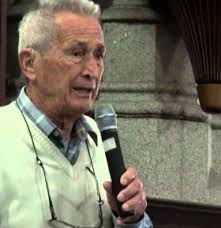 “Além disso, de sete em sete anos, instaurou-se também um ano sabático para Israel e a sua terra (Lv 25,1-4), durante o qual se dava descanso completo à terra, não se semeava e só se colhia o indispensável para sobreviver e oferecer hospitalidade (Lv 25, 4-6). 

Por fim, passadas sete semanas de anos, ou seja quarenta e nove anos, celebrava-se o jubileu, um ano de perdão universal, «proclamando na vossa terra a liberdade de todos os que a habitam» (Lv 25, 10).
2020 – Jubileu pela Terra
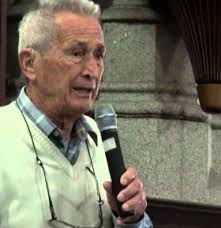 É um tempo de repouso para a Terra, após constante exploração; uma forma  de restaurar os ecossistemas e as pessoas

As mudanças climáticas são resultado da soma da ganância, desigualdade e destruição da Terra de Deus.

O tema do Jubileu foi escolhido para o Tempo da Criação deste ano, uma vez que reflete esses três temas interligados.

É tempo de renunciar ao consumismo e sistemas econômicos baseados em um constante crescimento irreal às custas do planeta e dos pobres.

Afirma, de forma profética, a necessidade por igualdade, justiça e sustentabilidade, e uma transição para economias sustentáveis.
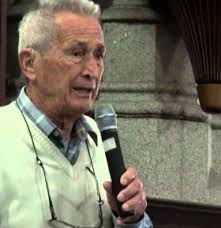 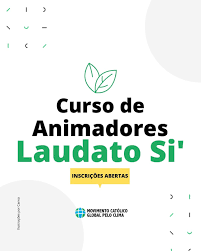 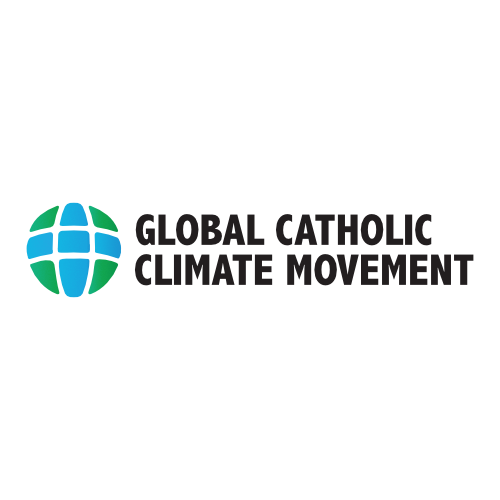 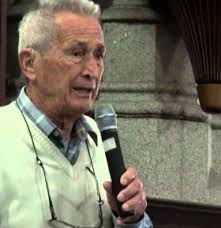 Projeto: “Leitura Política da Laudato Si”

Escola de Fé e Política Waldemar Rossi
Dois momentos
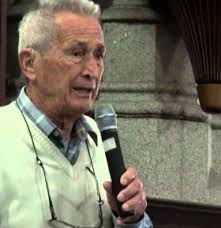 Seminário, discutindo quatro temas, a ser realizado em 28 de Setembro:

O Lugar da Política
A Questão da Educação
O problema da Técnica e sua relação com o trabalho
O Bem Comum

Celebração a ser realizada em 04 de Outubro, Festa de S. Francisco de Assis.

Reflexão e oração tendo como foco os mesmos quatro temas.

A ideia é que em ambos os eventos, possa haver uma participação ampliada, envolvendo os alunos da EFPWR e seus convidados.
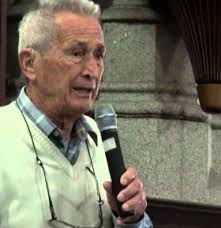 “Leitura Política da Laudato Si”

Escola de Fé e Política Waldemar Rossi
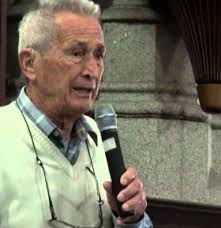 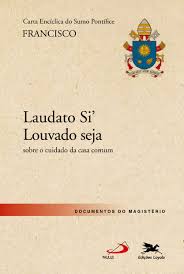 “Eu expresso-me exprimindo o mundo; exploro a minha sacralidade decifrando a do mundo”.

(Laudato Si, 85)
Temas Escolhidos
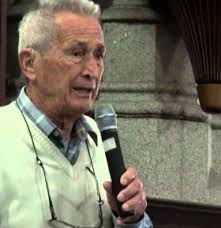 O Lugar da Política

A Questão da Educação

O problema da Técnica e sua relação com o trabalho

O Bem Comum
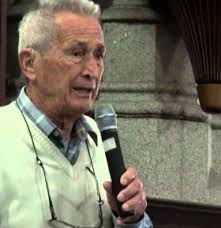 “Leitura Política da Laudato Si”

O Lugar da Política
“A grandeza política mostra-se quando, em momentos difíceis, se trabalha com base em grandes princípios e pensando no bem comum a longo prazo. 
O poder político tem muita dificuldade em assumir este dever num projeto de nação”.

(Laudato Si, 178).
Ponto de Partida
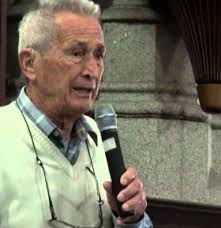 “Infelizmente, muitos esforços na busca de soluções concretas para a crise ambiental acabam, com frequência, frustrados não só pela recusa dos poderosos, mas também pelo desinteresse dos outros. 

As atitudes que dificultam os caminhos de solução, mesmo entre os crentes, vão da negação do problema à indiferença, à resignação acomodada ou à confiança cega nas soluções técnicas. 

Precisamos de nova solidariedade universal”.

(Laudato Si, 178)
Os desafios
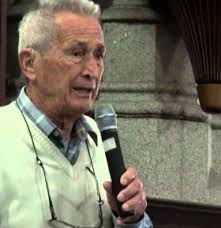 Tais atitudes levam à inatividade e uma “tranquilidade de consciência”.

 Desafios a serem enfrentados:

A fragmentação social

A perda do sentido de comunidade

O consequente enfraquecimento do “agir conjunto”.

O “relativismo prático” que prega que “tudo que não serve aos próprios interesses imediatos se torna irrelevante”.
O Agir Político
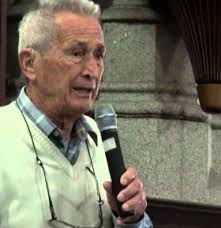 “Qual é o lugar da política? 

Recordemos o princípio da subsidiariedade, que dá liberdade para o desenvolvimento das capacidades presentes a todos os níveis, mas simultaneamente exige mais responsabilidade pelo bem comum a quem tem mais poder”.

(Laudato Si, 196)
“Nem todos são chamados a trabalhar de forma direta na política, mas no seio da sociedade floresce uma variedade inumerável de associações que intervêm em prol do bem comum, defendendo o meio ambiente natural e urbano”.

(Laudato Si, 232)
Articulação da Sociedade Civil
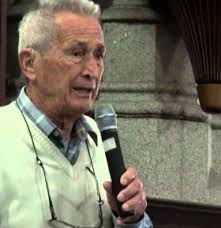 “A sociedade, através de organismos não-governamentais e associações intermédias, deve forçar os governos a desenvolver normativas, procedimentos e controles mais rigorosos. 

Se os cidadãos não controlam o poder político – nacional, regional e municipal –, também não é possível combater os danos ambientais. 

Além disso, as legislações municipais podem ser mais eficazes, se houver acordos entre populações vizinhas para sustentarem as mesmas políticas ambientais”.

(Laudato Si, 179).
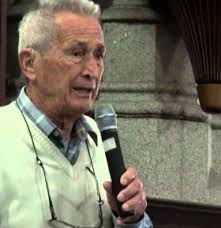 “Leitura Política da Laudato Si”

A Questão da Educação
“Muitas coisas devem reajustar o próprio rumo, mas antes de tudo é a humanidade que precisa de mudar. 

Falta a consciência duma origem comum, duma recíproca pertença e dum futuro partilhado por todos. Esta consciência basilar permitiria o desenvolvimento de novas convicções, atitudes e estilos de vida.

 Surge, assim, um grande desafio cultural, espiritual e educativo que implicará longos processos de regeneração”.

(Laudato Si, 202)
Ponto de Partida
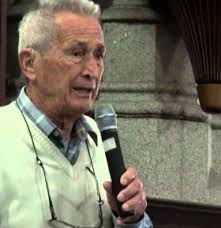 “A cultura ecológica [...] Deveria ser um olhar diferente, um pensamento, uma política, um programa educativo, um estilo de vida e uma espiritualidade que oponham resistência ao avanço do paradigma tecnocrático”.

(Laudato Si, 111)
Uma educação ampliada
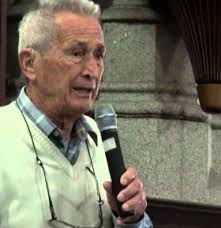 Uma cultura assim só se pode construir por meio da educação. Uma educação que ponha o dedo em feridas do nosso tempo: consumismo, cultura do descarte de coisas e de pessoas, desperdício e respeito a todas as formas de vida

 Não são hábitos que prejudicam apenas o ambiente, mas que afetam a própria pessoa:
“Quando as pessoas se tornam auto-referenciais e se isolam na própria consciência, aumentam a sua voracidade: quanto mais vazio está o coração da pessoa, tanto mais necessita de objetos para comprar, possuir e consumir. 

Em tal contexto, parece não ser possível, para uma pessoa, aceitar que a realidade lhe assinale limites; neste horizonte, não existe sequer um verdadeiro bem comum”.

(Laudato Si, 204)
A necessidade do Pensamento Crítico
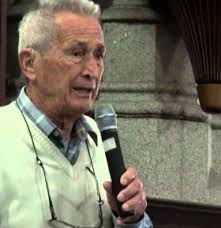 Papel da Educação: formar novas lideranças.

Lideranças capazes de pensar criticamente o presente e que ajudem suas comunidades a compreender o que vivemos.

E a partir desta compreensão trabalhem para transformar a realidade, construindo um futuro melhor.
“Em qualquer discussão sobre um empreendimento, dever-se-ia pôr uma série de perguntas, para poder discernir se o mesmo levará a um desenvolvimento verdadeiramente integral: 

Para que fim? Por qual motivo? Onde? Quando? De que maneira? A quem ajuda? Quais são os riscos? A que preço? Quem paga as despesas e como o fará?”.

(Laudato Si, 185)
Um programa de Educação Ambiental (210)
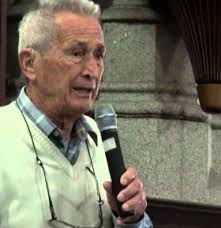 Crítica das metas da modernidade baseadas na razão instrumental:

Individualismo
Progresso ilimitado
Concorrência
Mercado sem regras

 Equilíbrio Ecológico em seu sentido maior:

Interior: consigo mesmo
Solidário: com os outros
Natural: com todos os seres vivos
Espiritual: com Deus
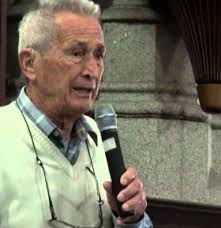 “Leitura Política da Laudato Si”

O problema da Técnica
e sua relação com o Trabalho
“A verdade é que o homem moderno não foi educado para o reto uso do poder, porque o imenso crescimento tecnológico não foi acompanhado por um desenvolvimento do ser humano quanto à responsabilidade, aos valores, à consciência”.

(Laudato Si, 105)
Ponto de Partida
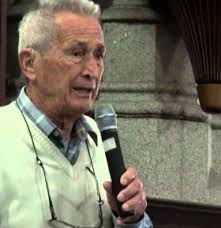 “O paradigma tecnocrático tende a exercer o seu domínio também sobre a economia e a política. 

A economia assume todo o desenvolvimento tecnológico em função do lucro, sem prestar atenção a eventuais consequências negativas para o ser humano. 

A finança sufoca a economia real. 

Não se aprendeu a lição da crise financeira mundial e, muito lentamente, se aprende a lição do deterioramento ambiental”.

(Laudato Si, 109)
Os impactos da Técnica
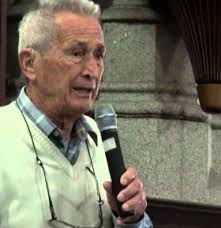 O  “produto da técnica” não é neutro (LS, 107). 

 Busca a homogeneização, para efeitos de racionalidade instrumental, e provoca “a perda da capacidade de decisão, da liberdade e do espaço para a criatividade” (LS, 108).

 Especialização proposta pela técnica tende a fortalecer a fragmentação, enfraquecendo o sentimento e os laços comunitários.

 Outro ponto essencial: quanto mais se intensifica o uso da automação mais se torna grave a diminuição da oferta de trabalho. 

 Os jovens e os profissionais menos qualificados são as principais vítimas deste processo, mas a verdade é que estes efeitos também já começam a se tornar evidentes, mesmo entre as camadas dos mais bem formados.
Trabalho e realização pessoal
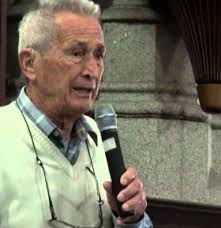 “O trabalho deveria ser o âmbito deste multiforme desenvolvimento pessoal, onde estão em jogo, muitas dimensões da vida: a criatividade, a projeção do futuro, o desenvolvimento das capacidades e o exercício dos valores, a comunicação com os outros, uma atitude de adoração”.

(Laudato Si, 127)
“Ninguém quer o regresso à Idade da Pedra, mas é indispensável abrandar a marcha para olhar a realidade doutra forma, recolher os avanços positivos e sustentáveis e ao mesmo tempo recuperar os valores e os grandes objetivos arrasados por um desenfreamento megalómano”.

(Laudato Si, 114)
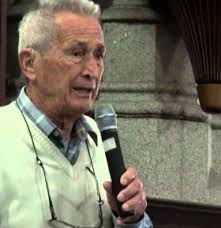 “Leitura Política da Laudato Si”

O Bem Comum
“A ecologia humana é inseparável da noção de Bem Comum, princípio este que desempenha um papel central e unificador na ética social”.

(Laudato Si, 156).
O Bem Comum
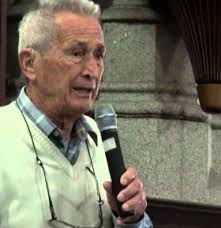 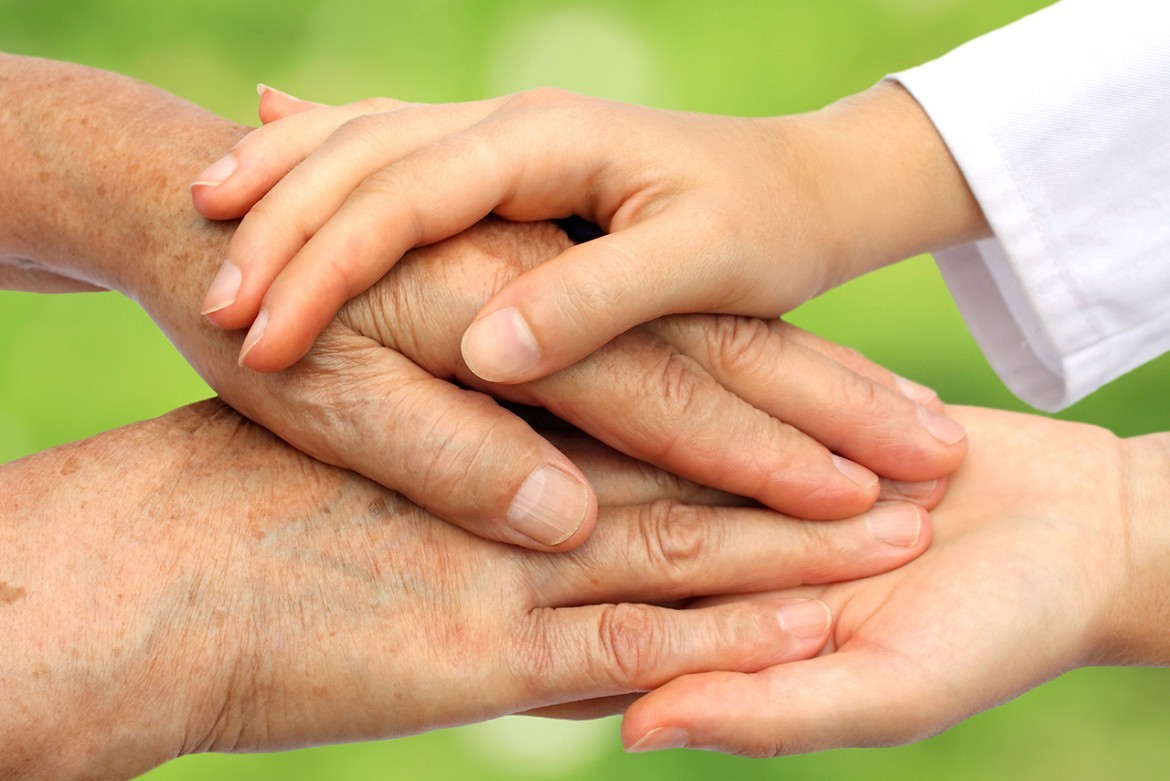 “Bem Comum é o conjunto das condições da vida social que permitem  tanto aos grupos como a cada um de seus membros, atingir mais plena e facilmente 
a própria perfeição”.
Constituição Pastoral “Gaudium et Spes, do Concílio Vaticano II (1965), 25.
Bem Comum
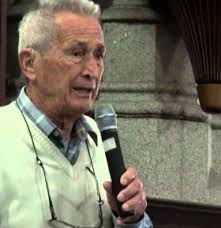 São direitos de todos o acesso:

Aos recursos existentes no planeta

Aos benefícios gerados pelo conhecimento e pela técnica

Aos bens culturais

À participação Política

À educação

Mas, também a experiência de solidariedade acumulada na comunidade

A solidariedade intergeracional
Bem Comum
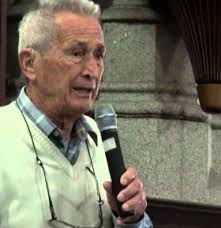 “O bem comum pressupõe o respeito pela pessoa humana enquanto tal, com direitos fundamentais e inalienáveis orientados para o seu desenvolvimento integral. 

Exige também os dispositivos de bem-estar e segurança social e o desenvolvimento dos vários grupos intermédios, aplicando o princípio da subsidiariedade”.

(Laudato Si, 157)
“O amor à sociedade e o compromisso pelo bem comum são uma forma eminente de caridade, que toca não só as relações entre os indivíduos, mas também as macrorrelações como relacionamentos sociais, econômicos, políticos”.

(Laudato Si, 231)
Vocação e Missão
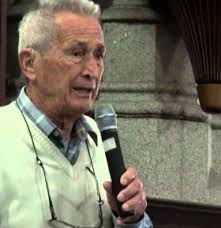 “O amor social é a chave para um desenvolvimento autêntico: «Para tornar a sociedade mais humana, mais digna da pessoa, é necessário revalorizar o amor na vida social – nos planos político, econômico, cultural – fazendo dele a norma constante e suprema do agir».

Neste contexto, juntamente com a importância dos pequenos gestos diários, o amor social impele-nos a pensar em grandes estratégias que detenham eficazmente a degradação ambiental e incentivem uma cultura do cuidado que permeie toda a sociedade. 

Quando alguém reconhece a vocação de Deus para intervir juntamente com os outros nestas dinâmicas sociais, deve lembrar-se que isto faz parte da sua espiritualidade, é exercício da caridade e, deste modo, amadurece e se santifica”.

(Laudato Si, 231)